Smart Construction Quick3D2023.9.20(予定)リリース版について
リリース項目一覧　1/2
Smart Construction Quick3D(以下SC Quick3D)のアップデートについて、
    以下の日程・内容にてリリースを致します。
日程：日本時間　9月20日(水)(予定)　20:00～24:00
          (リリース作業中は、一時的にアプリが使えなくなります。)
モバイルアプリ：アプリの自動アップデートをONにしていない場合は、
　　　　　　　　　  App-Storeにて手動でアップデートしてください。
Webアプリ　　：本リリース内容については自動的にアップデートされ、
　 　　　　　　　　 ご利用者並びにご利用中のデータにも影響はございません。
リリース項目一覧　2/2
リリース項目No.5
No.5 下記不具合を解消しております。
・計測の矢印のアイコンが正常に表示されない不具合
矢印のアイコンが表示されない不具合
不具合解消後
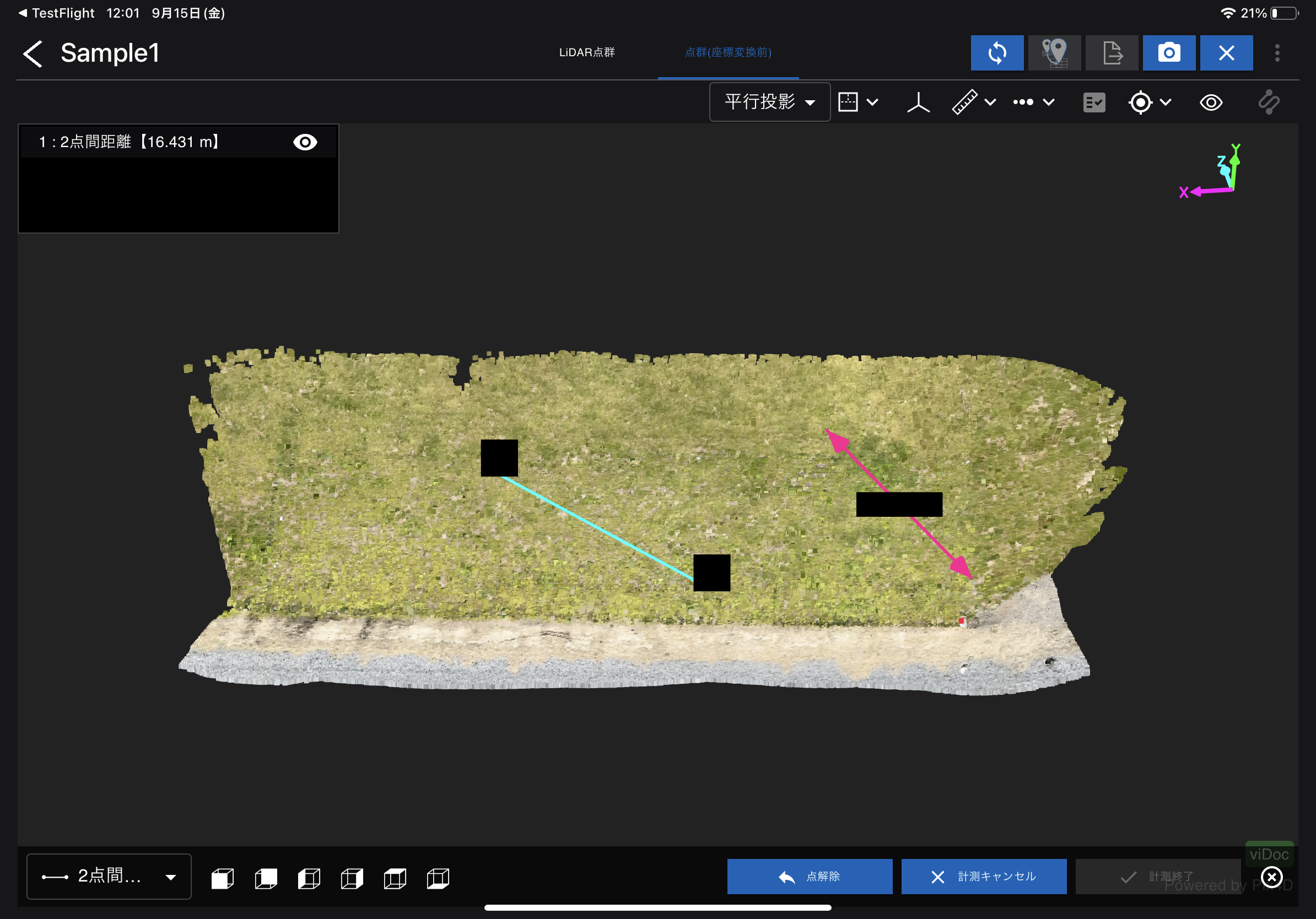 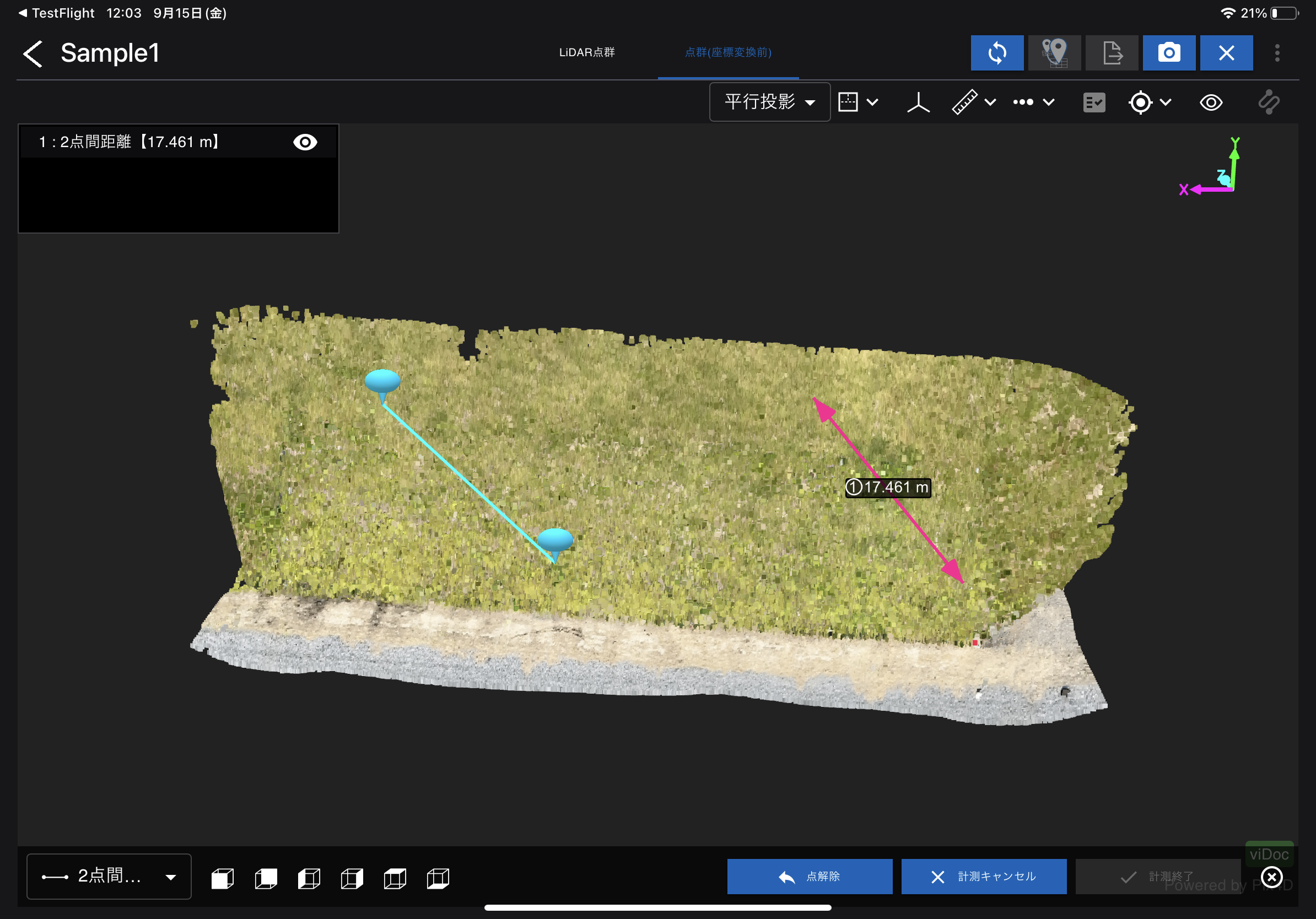 EOF